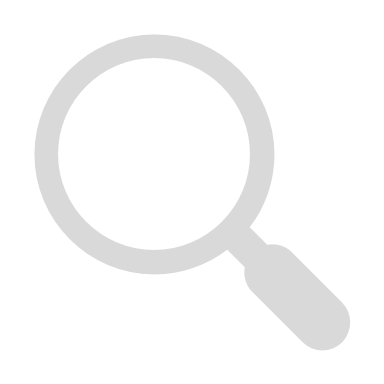 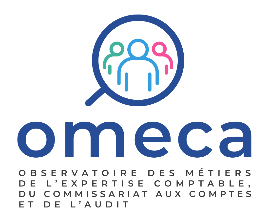 LES FICHES MÉTIERS DE L’OBSERVATOIRE
AUDITEUR
Domaine d’activité
Famille de métiers
Autres appellations du métier
Auditeur financier
Métiers de l’audit
Audit financier
Mission
Activités
Nomenclature PCS
Nomenclature ROME
11408 - Auditeur comptable et financier / Auditrice comptable et financière
372b - Cadres de l'organisation ou du contrôle des services administratifs et financiers
L’Auditeur contrôle la qualité des opérations et informations comptables, financières et juridiques d’une entreprise dans le cadre d’une certification légale des comptes annuels. Pour ce faire, il recherche les incohérences éventuelles par rapport aux réglementations en vigueur selon les méthodologies et les normes d’audit établies. Le travail de l’auditeur est rythmé par les phases du cycle d’audit : planification de la mission, phase de contrôle interne, audit des comptes et émission des rapports. 
L’Auditeur peut également intervenir de manière ponctuelle sur des missions d’audit contractuel, y-compris sur des aspects extra-financiers (audit RSE, audit des systèmes d’information…).
Réalisation de l’audit des comptes
Analyse l’organisation du client (activités, spécificités sectorielles, systèmes d’information), évalue les risques d’anomalies significatives dans les comptes, définit la stratégie d’audit
Identifie et conduit des entretiens avec les interlocuteurs clés de l’organisation sur les enjeux comptables et financiers
Étudie les différents cycles comptables (revenus, coûts, clients, fournisseurs, capitaux propres, trésorerie, stocks, immobilisations…) en :
Pilotant le recueil, le classement et l’analyse des documents comptables et financiers de l’entreprise
Appliquant la méthodologie d’audit adaptée à chaque cycle : inventaires physiques, contrôle de cohérence entre les documents comptables (grand livre, bilan…), vérification du respect des normes légales…
S’appuyant sur le logiciel adapté pour identifier les incohérences et cibler les zones d’investigation 
Rédige une note de synthèse détaillant les zones de risques
Évaluation du contrôle interne
Pilotage de la mission d’audit légal
Émission et présentation des rapports
Participation à des missions d’audit contractuel
Contrôle les procédures internes relatives à la gestion des différents cycles comptables 
Vérifie l’application des procédures dans le système d’information client en appliquant les méthodologies de contrôle adaptées sur la base de tests et d’entretiens
Rassemble et met en forme les éléments du rapport sur les comptes annuels (état financier, annexe comptable, rapport de gestion…) selon ses différentes sections
Assiste, si nécessaire, au Conseil d’administration et aux assemblées générales des entreprises auditées, et participe à la présentation des rapports
Anime les points d’étapes et réunions de synthèse avec le Commissaire aux comptes
Présente les incohérences, identifie et formules des actions correctives
Peut participer aux missions autorisées ne rentrant pas dans le cadre de la certification des comptes : audit de cession / acquisition, commissariat aux apports, missions de diagnostic, recommandation ou attestation (évaluation des processus financier, de la santé financière, des systèmes d’information, audit RSE…) 
Peut participer à des missions d’audit légal des petites entreprises (missions ALPE) centrées sur l’identification des risques comptables et financiers
Projets transverses et commerciaux
Participe à la rédaction de propositions d’intervention : cadrage de la mission, recherches documentaires, traitement de données, soutenance…
Participe aux projets de développement internes du cabinet : développement d’outils digitaux, participation à des séminaires et évènements internes, formation interne, construction d’offres de services…
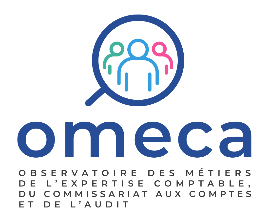 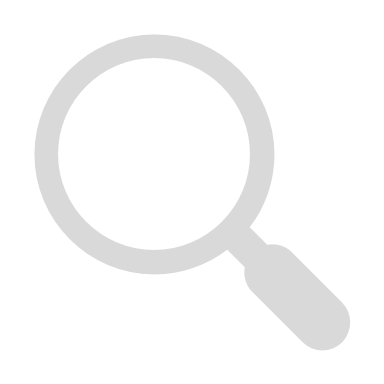 LES FICHES MÉTIERS DE L’OBSERVATOIRE
Auditeur
Légende
1
2
3
4
Niveau de base
Niveau avancé
Niveau confirmé
Niveau expert
Macro-compétences spécifiques
Niveau attendu sur la macro-compétence et compétence associée
Macro-compétence
Exemple d’application
Compétences
Réglementations spécifiques au domaine de spécialité
Décrypter les réglementations spécifiques à la gestion de certains flux
Maîtriser les réglementations spécifiques, en décrypter les enjeux au client
Collecte des informations nécessaires à la production d'une mission
Organiser la collecte des pièces comptables selon les spécificités du client
Adapter les modes de collecte et de classification aux spécificités des clients et exigences de la mission
Procéder à des tests sur le traitement des pièces comptables, établir des modes de résolution
Utilisation d'un logiciel métier
Utiliser les fonctionnalités avancées et former à l'utilisation du logiciel
3
3
2
3
3
2
3
3
2
3
3
3
2
Process et méthodologies de travail spécifiques au domaine de spécialité
Appliquer l’approche d’audit pertinente et anticiper les zones de risques
Anticiper et analyser les cas les plus complexes, mettre en place des améliorations
Production de livrables répondant à une problématique client
Réaliser et formaliser des analyses s'appuyant sur une variété de matériaux et des préconisations articulées aux problématiques spécifiques du client
Analyser les risques sur la base d’informations d’ordre financier, technologique et stratégique
Identifier les zones de risques d’une organisation comptable à partir d’une analyse de données
Établir la cartographie du système d’information comptable lors d’une mission d’audit
Gestion et exploitation d'une base de données
Gestion d'une architecture fonctionnelle SI
Conduire des analyses avancées, identifier et utiliser les outils d'exploitation adaptés
Concevoir la cartographie fonctionnelle du SI et identifier les points de vulnérabilités du SI
Anticiper le besoin en ressource humaine selon le niveau de charge de travail d’une mission
Adapter et optimiser les caractéristiques d'un projet selon les évolutions d'objectifs et de contexte
Pilotage de missions
Macro compétences transverses
Piloter la construction d'offres commerciales, entretenir un réseau de partenaires et apporteurs d'affaires
Mener une analyse de marché dans le cadre d’un appel d’offre
Sens commercial
Prioriser ses activités pour mener des activités de développement commercial
Adaptation à une variété de situations et d'interlocuteurs
Anticiper sa charge de travail sur les différentes étapes de la mission d’audit
Communication écrite et orale
Développer des mises en forme écrites élaborées, schématiser des idées complexes
Organisation et planification du travail
Anticiper sa charge de travail sur le long cours afin de s'impliquer sur des projets transverses
Schématiser l’organisation des flux financiers d’une entreprise
Adapter la prestation délivrée aux spécificités de situations et d'interlocuteurs
En début de projet, établir avec le client le cadre déontologique de la mission
Confidentialité et déontologie
Faire respecter les règles de confidentialité et de déontologie, prévenir les situations à risque
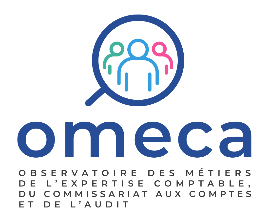 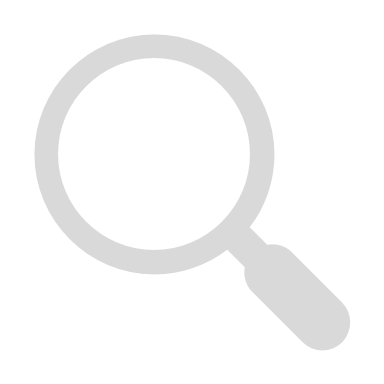 LES FICHES MÉTIERS DE L’OBSERVATOIRE
Auditeur
Variabilité du métier
Prérequis pour l’exercice du métier
Selon la taille du cabinet
Formation initiale
Dans les cabinets de petite taille, les Auditeurs interviennent sur des missions d’audit légal principalement de PME et ETI, mais également des missions d’audit extra-financier, et fréquemment sur des missions d’expertise-comptable (production comptable, opérations complexes : consolidation…). 
Dans les grands cabinets, les responsabilités des Auditeurs  sont fortement segmentées selon le grade (travaux d’analyses confiés aux juniors, relation client à partir d’un grade senior…). Les Auditeurs interviennent généralement pour des entreprises de grande taille, au sein d’équipes projets plus conséquentes (plusieurs Auditeurs et Assistants audit impliqués…).
Bac+5 en comptabilité, gestion, audit, finance : 
DSCG (Diplôme Supérieur de Comptabilité et de Gestion)  
Master CCA (Comptabilité Contrôle Audit)
Master 2 avec spécialisation comptable et financière
Perspectives professionnelles
Conditions d’exercice
Profil recommandé pour le personnel expérimenté s’orientant vers ce métier
Métiers de l’expertise comptable en cabinet
Parcours en direction financière d’entreprise : contrôle interne, contrôle de gestion, comptabilité
Formations prioritaires en cours de carrière
Selon les spécialités du cabinet
Formations aux outils et méthodes spécifiques d’audit (cartographie des risques, analyse stratégique…) 
Formations aux évolutions réglementaires et des normes comptables (normes IFRS...)
Formation aux méthodes d’audit extra-financier : audit SI (fonctionnement d’un SI, articulation des process financiers et du SI), audit RSE…
Formation aux logiciels d’audit et d’analyse de données 
Formations spécialisées sur les secteurs des entreprises auditées : spécificités réglementaires, fonctionnement du marché…
Les cabinets développant une offre « audit légal » interviennent souvent auprès d’entreprises de secteurs spécifiques (réglementation sectorielle des processus financiers et comptables, par exemple des banques et assurances), ce qui engendre une spécialisation sectorielle des Auditeurs.
Certains cabinets développent des missions d’audit dit « contractuel » qui nécessitent le développement de compétences associées chez les Auditeurs : audit d’acquisition ou de cession (due diligence), audit RSE, audit SI…
Selon les modes d’organisation du cabinet (présence d’Assistants audit), les tâches de collecte et de classement des données et documents recueillis sont plus ou moins importantes.
Tendances d’évolution du métier
Selon l’expérience du professionnel
Renforcement des compétences d’analyse de données (intégration d’outils issus de la data science pour cibler les anomalies…)
Renforcement des techniques d’audit pour intégrer les spécificités sectorielles des entreprises auditées
Porosité croissante entre l’audit financier et l’audit SI : capacité à identifier les axes d’amélioration des process comptables et financiers en tenant compte des spécificités du SI… 
Développement des compétences en audit RSE
Encadrement d’Assistants audit ou d’Auditeurs juniors après quelques années d’expérience
Hausse progressive avec l’expérience des activités de pilotage de la mission d’audit, d’interactions avec le client sur un spectre variable de domaines (cadrage de la mission, travaux d’analyses complexes, restitutions…) et des activités de développement commercial
Relations professionnelles internes : Commissaire aux comptes, Auditeur IT, Consultant en finance, Responsable méthode et veille… 
Relations professionnelles externes : Dirigeant, Directeur Administratif et Financier, Responsable comptable, Comptable, Contrôleur de gestion, Responsable SI, Consultants SI… 
Télétravail : possible sur une partie significative des activités mais certaines tâches d’audit (inventaires physiques, entretiens clés...) et réunions de travail peuvent demander de se rendre sur le site client.
Autres métiers des cabinets comptables : Directeur Audit, métiers de l’expertise comptable, de l’audit SI, du conseil financier et « Transaction service », Juriste fiscaliste et en droit des sociétés (moyennant un renforcement des compétences juridiques)
Métiers des directions financières : direction comptable, contrôle de gestion, contrôle interne…
Métiers du conseil : conseil en finance, en management, en stratégie, en SI… 
Métiers de l’analyse financière et gestion d’actifs